Screening Tools Based on Informatics Science: Moving to Predictive Analysis as a Way to Make Screening More Relevant
Joni Padden, DNP, APRN, BC, CPHIMS
Tanna Nelson, MSN, RN-BC, CPHIMS
Conflict of Interest
Neither Tanna Nelson nor Joni Padden have any conflict of interest to disclose.
2
Learning Objectives
Understand how the use of predictive analytic tools can replace manual screening/risk assessment tools.
Describe how THR has evolved from using a manual scoring tools to more accurate predictive analytic tools to improve patient outcomes.
Discuss future state of screening being done by predictive analytic models and how workflow/assessments will evolve.
Screening Tools 101
Paper based tools
Modified Early Warning Score (MEWS), Systemic Inflammatory Response Score (SIRS), Braden Skin, Johns-Hopkins Fall Risk Prevention, Columbia Suicide Severity Risk (CSSR)
Electronic versions of paper tools
Predictive Analytic tools
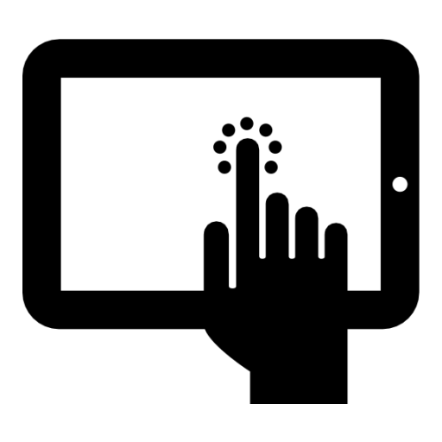 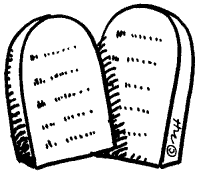 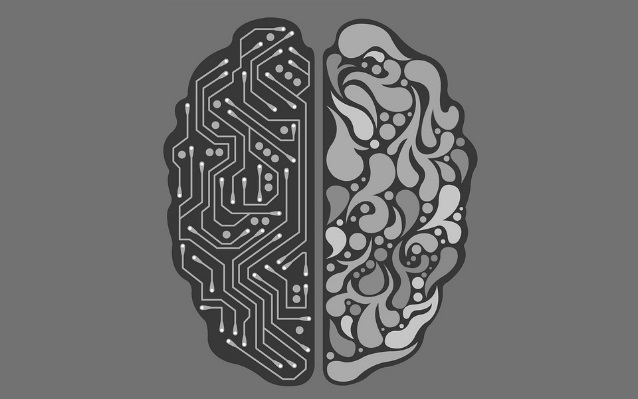 This Photo by Unknown Author is licensed under CC BY-SA-NC
This Photo by Unknown Author is licensed under CC BY-ND
Mini case study: sepsis
5
Mini Case Study:  Sepsis
Paper tool developed by entity Emergency Room as part of a national pilot
Paper tool built into EHR as simple scoring tool
Augmented to have BPAs/actions associated with trigger scores
Replaced with THR developed Think Sepsis tool to predict risk of Infection
Replaced with Epic’s Sepsis Likelihood Score
6
Think Sepsis Tool
Home grown model designed to meet organizational priorities:
More sensitive, less specific
Instructions: “Do not miss a single sepsis patient”
Rapid deployment (2 months)
Model Characteristics
Empirical and evidence-based designed
Patient was either positive or negative
Displayed infection risk factors and possible organ dysfunction
7
Sepsis Likelihood Score
Developed by vendor
Less sensitive, more sensitive
Model Characteristics
Data-driven, likelihood ratio
Risk score on a continuum
Trending - patient on the rise or patient score falling
Detailed list of contributory and noncontributory factors
8
Texas Health Validation of Sepsis Models
Data validation tells only part of the story


Criteria: Arrived in ED between 6/28/18-9/30/18; Age >=18 years, ED LOS >30 minutes
EPIC SEPSIS MODEL
Population: (n=139,775)
THINK SEPSIS
Population: (n=139,775)
Sensitivity: 93.3%
Specificity: 82.3%

Positive Likelihood Ratio: 5.26
Negative Likelihood Ratio: 0.08

Positive Predictive Value: 7.4
Negative Predictive Value: 99.88
Sensitivity: 73.4%
Specificity: 94.3%

Positive Likelihood Ratio: 12.83
Negative Likelihood Ratio: 0.28

Positive Predictive Value: 16.3
Negative Predictive Value: 99.57
Difficulty with Clinical Predictive Models
10
Manual Screening Tools
Benefits
Meets regulatory requirements
Cues critical thinking process
Risks
Takes up valuable nursing time
Task versus action-oriented information
Often untrustworthy and inaccurate (click to get short answer)
11
Informatics Science
Benefits
Reduces documentation and cognitive burden
‘Smart’ calculations based on assessment and other clinical information
Is not user dependent
Risks
Reliance on model and not critical judgement
12
Future Workflows
Predictive Analytic tools will change how screening and risk assessments are done
Focus on foundational ‘real time’ documentation
Distilling key ‘trigger’ assessment information to develop evidence-based assessments
How one question can inform multiple screens/tools
13
Questions
???
14
Contact Information
Joni Padden
jonipadden@texashealth.org

Tanna Nelson
tannanelson@texashealth.org
15